О перспективах развития системы образования и задачах на учебный год
В.В. Кравчук
Директор Департамента управления деламиМинпросвещения России
Свердловская область, 2019 г.
более 41 тыс. школ
      
      из них: 
      сельских – 23 582
      городских –17 767
 
16 млн детей 

порядка 100 тысяч
зданий  

Более 1,3 млн педагогов
Указ Президента 
Российской Федерации
«О национальных целях и стратегических задачах развития Российской Федерации на период до 2024 года»

     7 мая 2018 года
Образование
Общий объем
национального проекта
785  млрд рублей
223,5 млрд
Модернизация и создание новых мест в школах и детских садах
Цель:
Вхождение России в десятку лучших стран мирапо качеству общего образования 


Воспитание гармонично развитой и социально ответственной личности на основе духовно-нравственных ценностей народов Российской Федерации
23,8 млрд
Обновление  материально-технической базы школ
406,5 млрд
непосредственно регионам
непосредственно регионам
[Speaker Notes: Значок документа – убрать символ денег, просто сделать картинку «документ»

Цель – слишком крупно написано]
более 41 тыс. школ
      
      из них: 
      сельских – 23 582
      городских –17 767
 
16 млн детей 

порядка 100 тысяч
зданий  

Более 1,3 млн педагогов
Указ Президента 
Российской Федерации
«О национальных целях и стратегических задачах развития Российской Федерации на период до 2024 года»

     7 мая 2018 года
Участие региона в НП «Образование»
2019 г.
Общий объем
из федерального бюджета 
253,5  млн рублей
Образование
Внедрение целевой модели цифровой обр. среды
Обновление мат. тех. базы
9 заявки подано
Ключевые центры развития детей
5 заявки поддержано
Современные механизмы в системе доп. образования
Регион участвует в 9 мероприятиях 
из 11 возможных
Новые обр. технологий и формы опережающей проф. подготовки
Создание условий для занятий физической культурой и спортом
2019-2021 гг.
Создание новых мест в общеобразовательных организациях
Инфраструктурные мероприятия:
Повышение качества образования в школах
НП «Образование» -
                      656,5 млн рублей
Создание дополнительных мест для детей от 1,5 до 3 лет
Создание дополнительных мест для детей от 2 месяцев до 3 лет
НП «Демография» - 
                    1 741,8 млн рублей
Общий объем
Национального проекта
785  млрд рублей
223,5 млрд
Модернизация и создание новых мест в школах и детских садах
23,8 млрд
Обновление  материально-технической базы школ
406,5 млрд
непосредственно регионам
[Speaker Notes: Значок документа – убрать символ денег, просто сделать картинку «документ»

Цель – слишком крупно написано]
более 41 тыс. школ
      
      из них: 
      сельских – 23 582
      городских –17 767
 
16 млн детей 

порядка 100 тысяч
зданий  

Более 1,3 млн педагогов
Указ Президента 
Российской Федерации
«О национальных целях и стратегических задачах развития Российской Федерации на период до 2024 года»

     7 мая 2018 года
!
Воспитание
распоряжение Правительства 2015 г. 
Стратегии развития воспитания в Российской Федерации до 2025 г.
Необходимо:
Образование
Повысить 
психолого-педагогическую, методическую компетентность учителей, администрации школы, педагогов-психологов, социальных педагогов
до 1 сентября 2019 г.
Определение пилотных школ для проведения апробации примерных программ воспитания обучающихся
Усилить взаимодействие
между всеми органами и учреждениями системы профилактики безнадзорности и правонарушений несовершеннолетних
с 1 сентября 2019 г.
Апробация примерных программ воспитания обучающихся
с 1 сентября 2020 г.
Внедрение примерных программ воспитания обучающихся
Цель:
Общий объем
Национального проекта
785  млрд рублей
непосредственно регионам
223,5 млрд
Модернизация и создание новых мест в школах и детских садах
23,8 млрд
Обновление  материально-технической базы школ
406,5 млрд
непосредственно регионам
[Speaker Notes: Значок документа – убрать символ денег, просто сделать картинку «документ»

Цель – слишком крупно написано]
Содержание образования
РАЗРАБОТАНЫ
Федеральные государственные образовательные стандарты
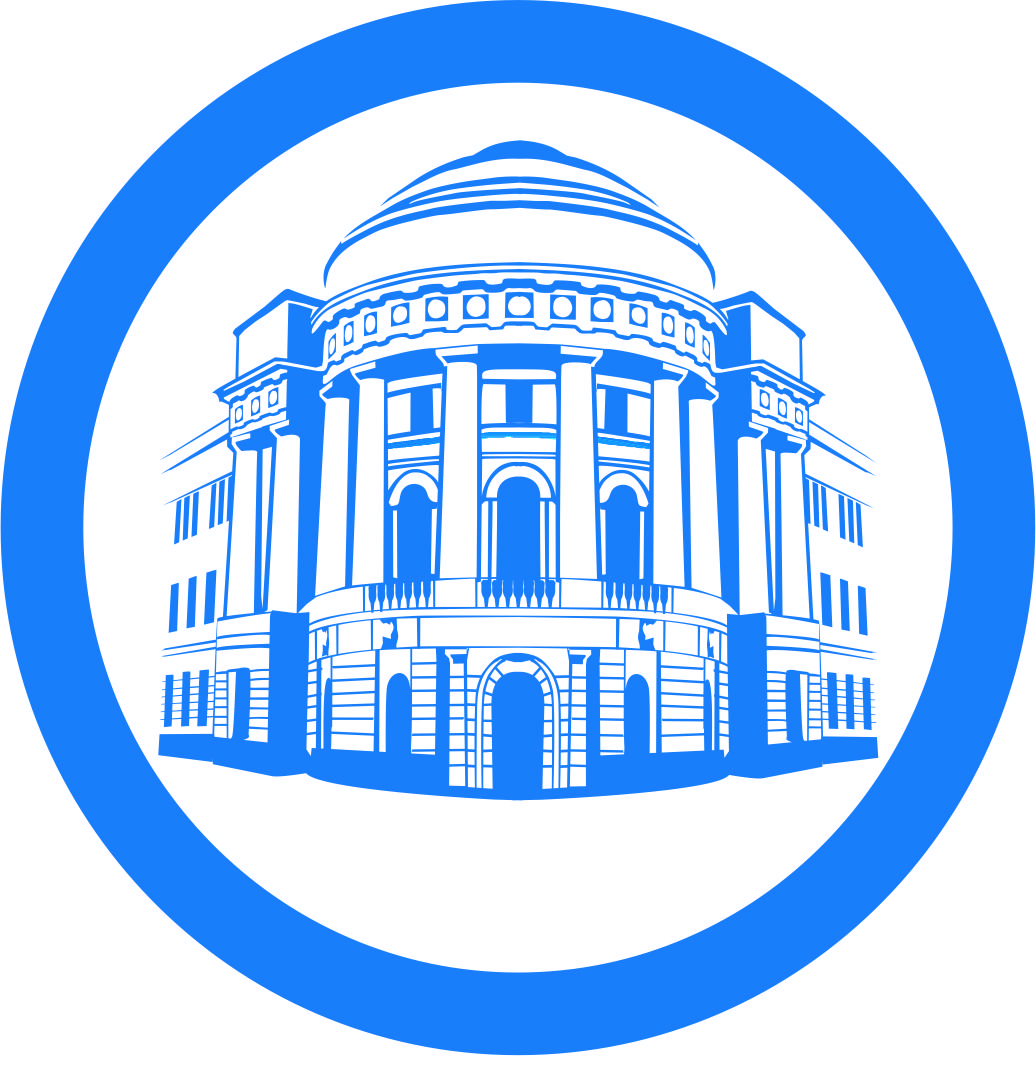 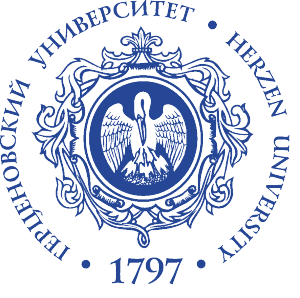 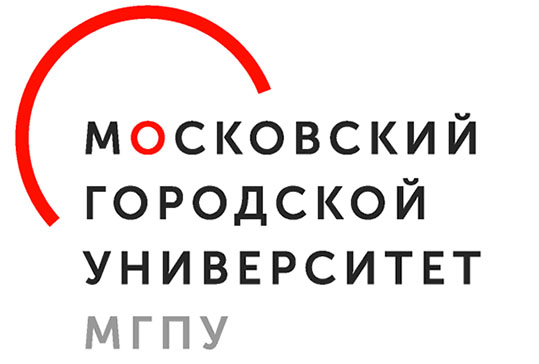 МГПУ
МПГУ
РГПУ
Конкретизированы требования к:
результатам освоения программ
структуре программ
условиям реализации программ
Базовые принципы
ФГОС ОБСУЖДЕНЫ
150 тыс. участников
5 тыс. комментариев
7,5 тыс. предложений
85 регионов
Сформирована комиссия по доработке ФГОС
с 2020 года 
обновление примерных программ
Содержание образования
Федеральный перечень
* Обязательная часть образовательной программы 

      до декабря 2018 г.

   1081 учебник

    с декабря 2018 г.

     910 учебников
Федеральный перечень учебников
Новый порядок формирования федерального перечня учебников 	 	 	
Требования, предъявляемые к экспертам	 
Права и обязанности экспертов	
Конкретизация критериев экспертизы
Уточняет понятие «конфликт интересов»
Прозрачная система оплаты экспертизы
ВЗАИМОДЕЙСТВИЕ
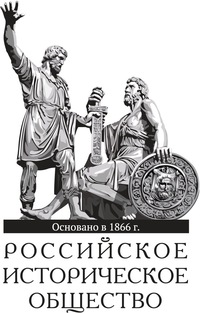 Российское историческое общество
!
на обороте титульного листа издатель обязан указать:

экспертов
реквизиты приказа о включении учебника  в перечень
Русское географическое общество
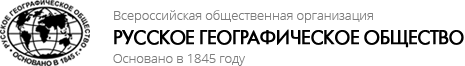 Предметные ассоциации учителей
[Speaker Notes: Не нравится цвет значка книги – и сточки в этом значке потерялисьть]
118 тыс. участников получили индивидуальные рекомендации
По итогам первого года реализации проекта
Дополнительное образование
Профессиональная ориентация школьников
сентябрь-декабрь 2019 г.
Цикл открытых уроков «ПроеКТОриЯ» для 8-11 классов – интерактивные дискуссии     с индустриальными экспертами  и бизнес-лидерами
2024 г.
Во всех субъектах внедрена целевая модель развития региональных систем дополнительного образования детей
6 открытых уроков 

23 тыс. личных кабинетов образовательных организаций

Более 80 млн просмотров в социальных сетях
318,8 млн рублей
20 субъектов получатели субсидии
2019 г.
2024 г.
Регистрация на портале proektoria.online.ru
Во всех субъектах внедрена система персонифицированного финансирования дополнительного образования детей
Проект для 6-11 классов «Билет в будущее»
6 фестивалей профессий, профессиональные пробы 
500 тысяч школьников пройдут профессиональное тестирование
Индивидуальные рекомендации школьникам
43 субъекта 
внедрили систему
2019 г.
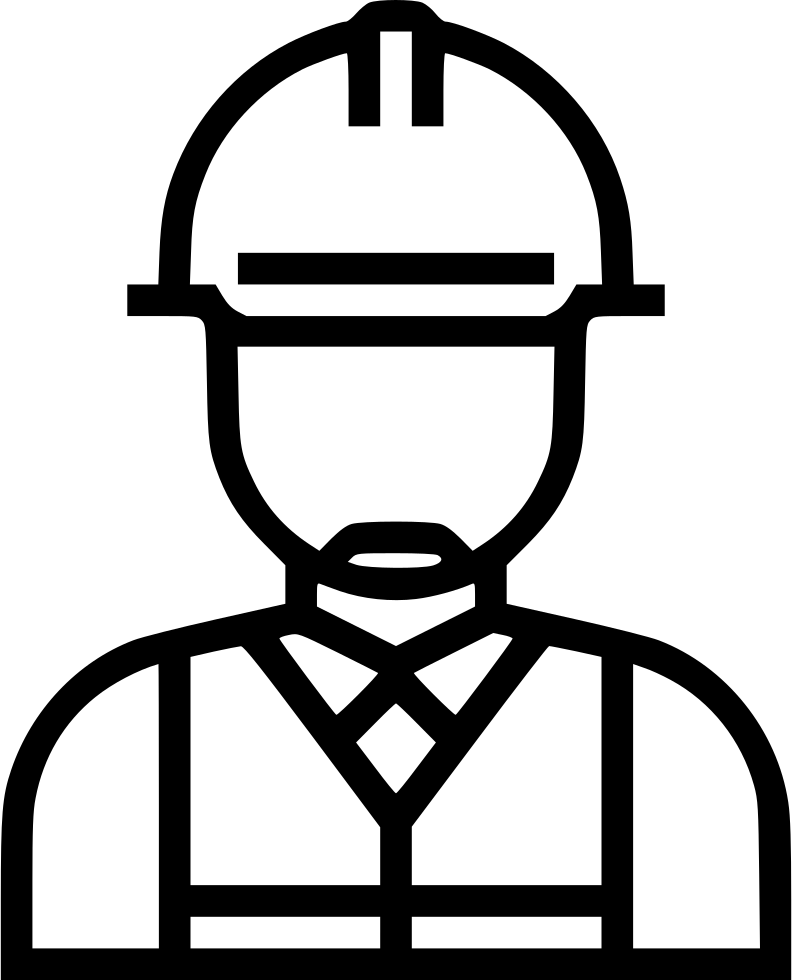 89 детских технопарков «Кванториум»
в 63 субъектах Российской Федерации 
около 80 тыс. детей посещают на постоянной основе 
более 600 тыс. детей охвачены мероприятиями
2024 г.
Открыты региональные центры выявления, поддержки и развития способностей и талантов у детей и молодежи
более 400 тыс. детей в 3,7 тыс. организаций получили сертификаты на бесплатное дополнительное образование
Инклюзивное образование
обучаются инклюзивно
407 796 чел.
Создание современной здоровьесберегающей среды 
в коррекционных школах
введение новых профилей трудового обучения
оборудование для учебной, коррекционной работы
развитие дополнительного образования детей с ОВЗ
обучаются в коррекционных классах
357 101 чел.
работают по адаптированным программам
1 923 организации
План: 2024 г. 906 коррекционных школ   6 млрд  руб.
4 314 службы ранней помощи

из них на базе:
детских садов  – 3 253
школ – 712
центров психолого-педагогической, медицинской и социальной помощи – 349
Универсальная безбарьерная среда  
22,8%  школ, 18% детских садов 	

457 центров оказывают психолого-педагогическую медицинскую и социальную помощь
118 334 человека осуществляют психолого-педагогическое сопровождение: дефектологи, логопеды, психологи, соц. педагоги, тьюторы, ассистенты
Дефицит специалистов  10 956 чел.
2018 г. 
более 9 000 участников
Национальный чемпионат «Абилимпикс»
Национальный чемпионат «Абилимпикс»
0000000
000000
«Учитель будущего»
!
Примерно 39 % педагогов  старше 50 лет
Профессиональный рост и самореализация
Разработка профессиональных стандартов  «Учитель» и «Воспитатель»
Смоленская область – 48,7 %
Чеченская Республика – 16,2%
Вовлечение в педагогическую деятельность молодежи
Внесение изменений в законодательство, позволяющих студентам преподавать и вести кружки
Мониторинг трудоустройства 
 
55 % выпускников педагогических направлений «идут» в школу
Сокращение отчетности
Подготовлены изменения в законодательство о сокращении отчетности
Только:
 
журнал
дневник
календарно-тематический план
рабочая программа
Баллы ЕГЭ 

«Образование и педагогические науки» 
 на 36-м месте 
среди всех направлений подготовки
Исследование TALIS 
91 % учителей удовлетворены своей работой
Исследование TALIS 
Снижение административной нагрузки с 2013 г.
0000000
000000
Нагрузка на учителя
Заработная плата
Единые рекомендации 
трехсторонней комиссии, 
рекомендации Министерства 
по формированию системы оплаты труда
Средняя нагрузка по стране:
2016 г.  		1,3 -   23 урока в неделю
2018 г.  		1,38 - 25 уроков в неделю
30% стимулирующие                                            выплаты
70% 
оклад
44 региона – от 25 до 32 уроков в неделю (ставка 1,78)
В отдельных 
регионах
Перегружены учителя:

      математики – 26 уроков в неделю                     33 урока
      русского языка и литературы – 25 уроков      33 урока
      физической культуры – 24 урока                      32 урока
Итог мониторинга 
Минпросвещения России 
и профсоюзов
Рекомендации регионами 
не соблюдаются
с 2020 года
Программа «Земский учитель»
Численность обучающихся выросла на 0,9 млн чел.
2016 г. - 15,2 млн человек
 2018 г. -  16,1 млн человек
Численность учителей увеличилась всего на 8,6 тыс. чел.
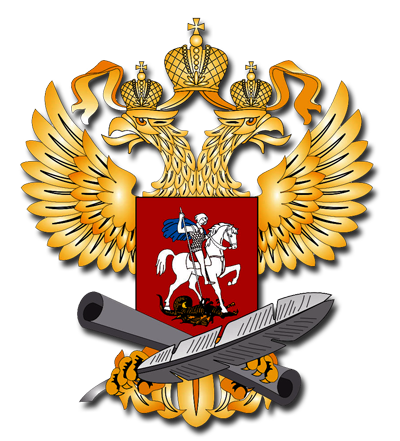 Министерство просвещения
Российской Федерации